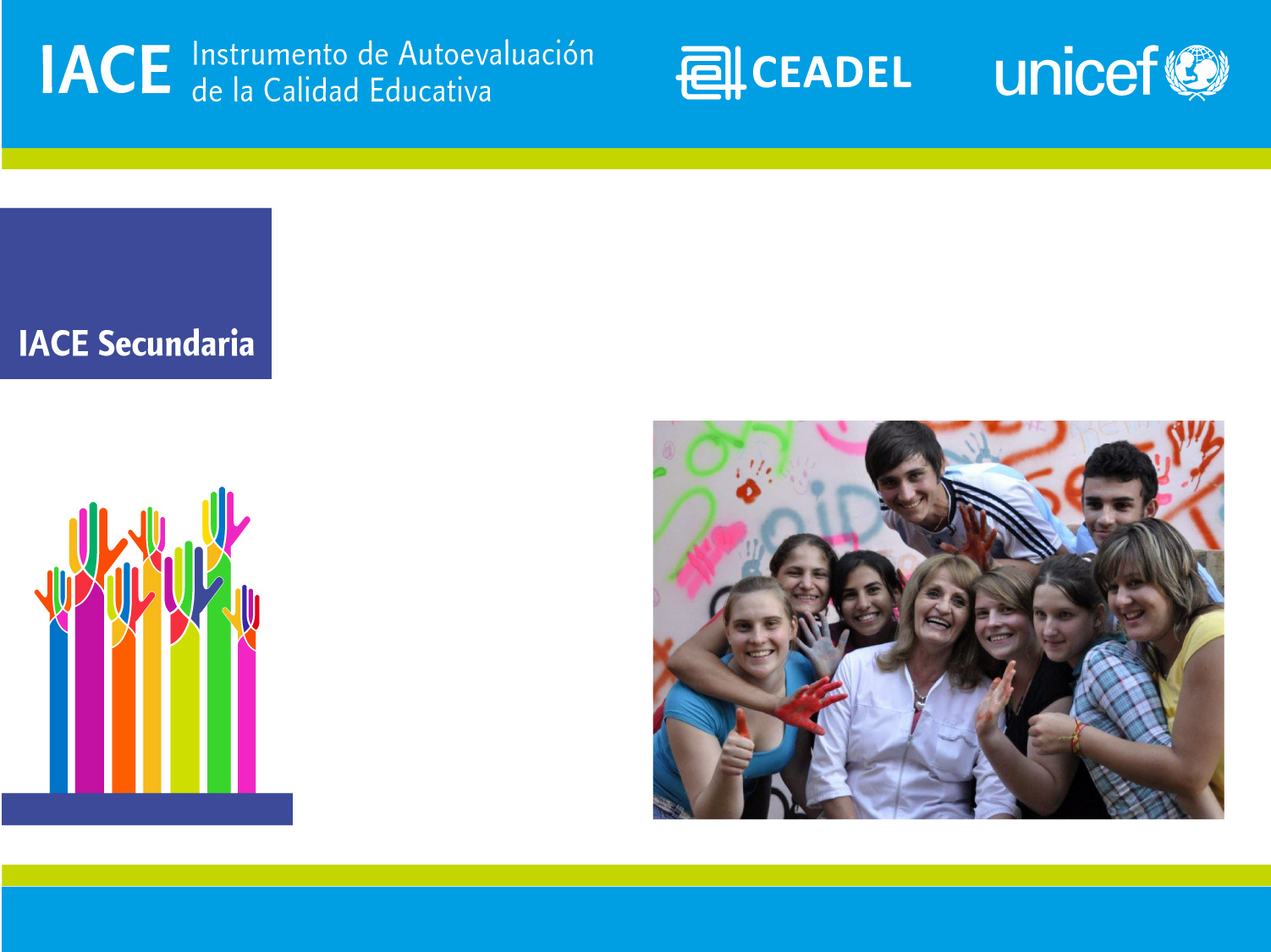 SISTEMATIZACIÓN / METAEVALUACIÓN 
CUARTO PROCESO DE AUTOEVALUACIÓN 
PROVINCIA DE CHACO
NOVIEMBRE 2014-AGOSTO 2015
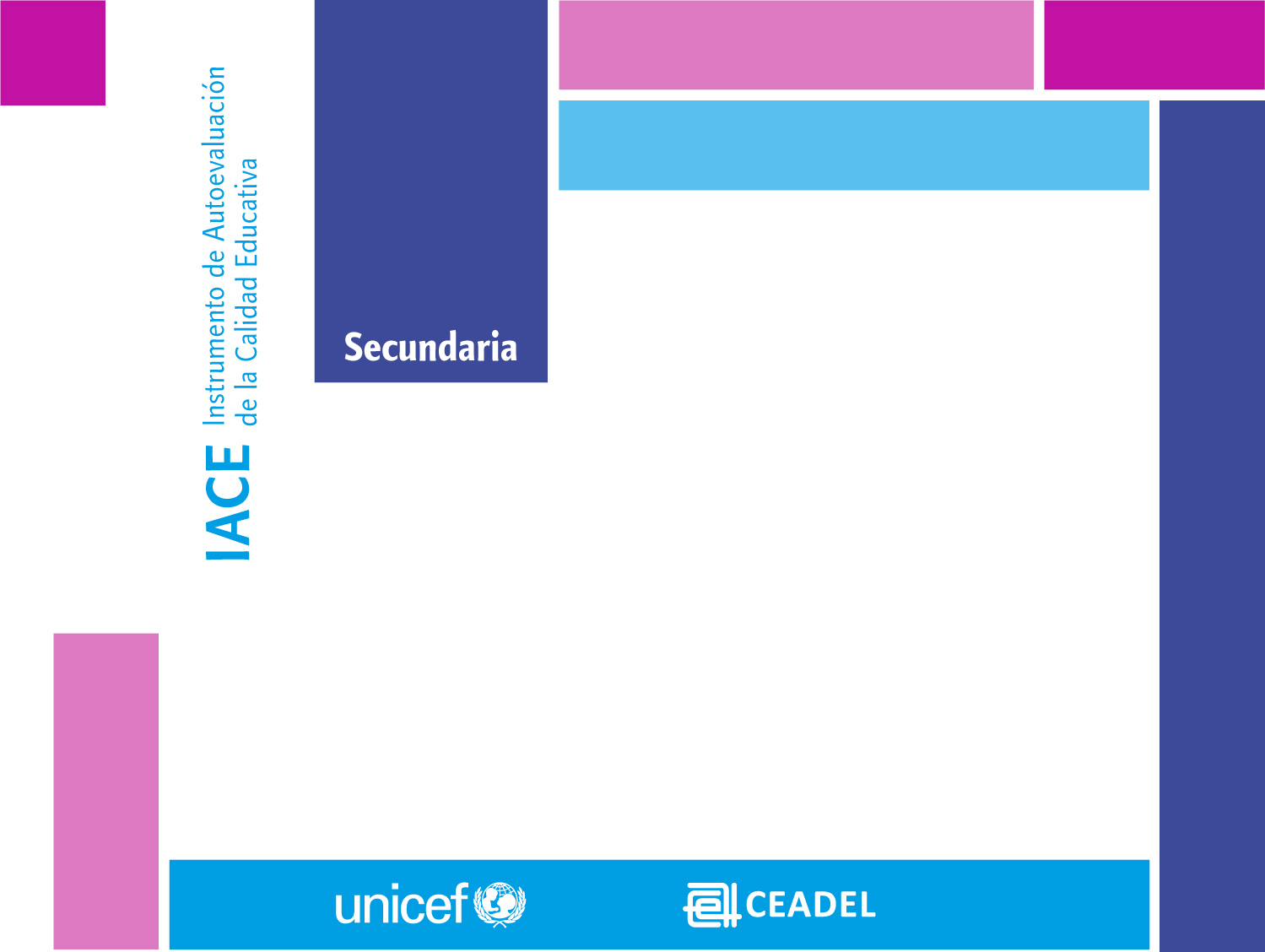 SISTEMATIZACIÓN/METAEVALUACIÓN
SISTEMATIZACIÓN (1)
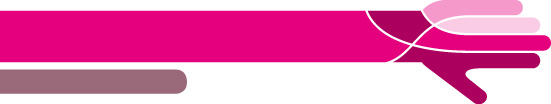 Dos significados, no excluyentes:

Ordenamiento de información cuanti o cualitativa según categorías o ejes analíticos predeterminados o emergentes del propio corpus de información recabada. 

- Un proceso permanente y acumulativo de producción de conocimientos a partir de las experiencias de intervención en una realidad social. Su finalidad primordial es la de producir conocimiento útil para la acción. Se basa en el convencimiento de que se puede aprender de la práctica y que ese conocimiento ayudará a mejorar esa práctica.
SISTEMATIZACIÓN (2)
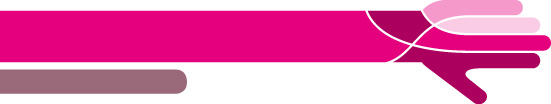 La sistematización implica un proceso guiado de reflexión desde la perspectiva de los protagonistas y conjuntamente con ellos, acerca de algunos ejes significativos tanto de los procesos como de los resultados o cambios logrados, en el particular contexto en que se desarrolló una intervención.

Al sistematizar, no sólo se presta atención a los acontecimientos, a su comportamiento y evolución, sino también a las interpretaciones que los sujetos tienen sobre ellos. Para ello se crea un espacio donde esas interpretaciones son discutidas, compartidas y confrontadas.
SISTEMATIZACIÓN (3)
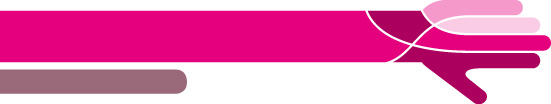 El propósito de la sistematización - metaevaluación en el marco del IACE es el de conocer las opiniones, percepciones y sugerencias de los/las docentes, directores/as y supervisores/as de las escuelas participantes, así como de las autoridades educativas jurisdiccionales, acerca del instrumento en sí como de su aplicación, para así ajustar y optimizar en forma continua el IACE, su proceso aplicativo y por ende sus efectos en la mejora de la calidad educativa.
METAEVALUACIÓN
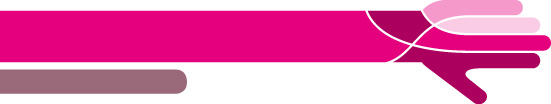 Se refiere a la evaluación de los procesos y resultados de una evaluación diseñada o realizada. 
El propósito es emitir juicios fundamentados sobre el diseño, el proceso y los resultados de la evaluación, para mejorarlos.
Los ejes más relevantes suelen ser:
-La viabilidad del método evaluativo. 
-La pertinencia metodológica y ética. 
-El rigor metodológico de la implementación y la consecuente confiabilidad de los hallazgos. 
-La adecuación de las conclusiones y las recomendaciones formuladas. 
-La utilidad de los hallazgos para la mejora. 
-La viabilidad del uso de sus recomendaciones, especialmente de su incidencia en la agenda pública.
TÉCNICAS E INSTRUMENTOS
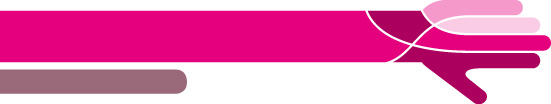 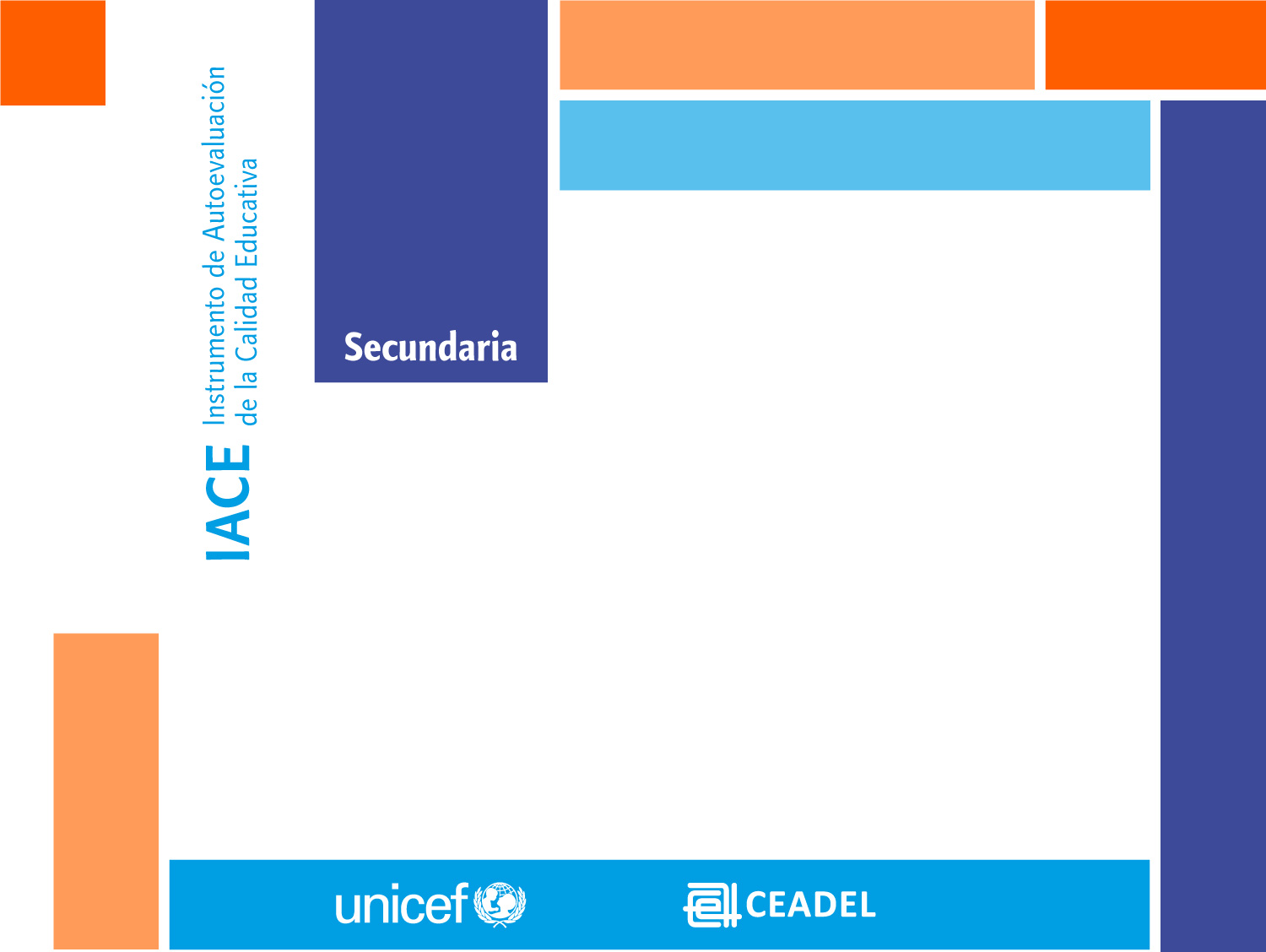 MEMORIA DEL PROCESO APLICATIVO DEL IACE 
EN ESCUELAS SECUNDARIAS 
DE LA PROVINCIA 
DE CHACO
IACE SECUNDARIA PROVINCIA                       DE CHACO  (1) 
Aplicación del método de autoevaluación
PRINCIPALES ACCIONES REALIZADAS DURANTE EL PROCESO APLICATIVO 2014-15 (2)
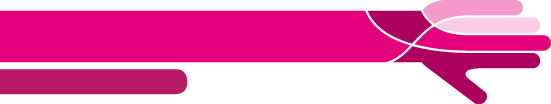 PRINCIPALES ACCIONES REALIZADAS DURANTE EL PROCESO APLICATIVO 2014-15 (3)
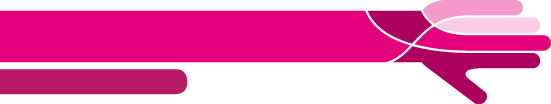 Apreciaciones sobre el proceso general de aplicación del IACE en cada escuela
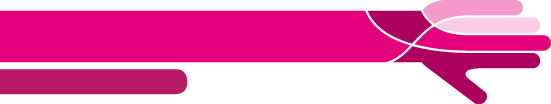 El proceso de aplicación del IACE demandó un promedio de 9 meses. 

La mayoría de las escuelas manifestó que “la aplicación del IACE no tuvo incidencia en las actividades de clase dado que se trabajó en tiempos institucionales”.

Las instituciones destacaron que “el cronograma previsto se fue reajustando en función de las actividades jurisdiccionales y de cada una de las escuelas, los tiempos destinados para la aplicación del programa fueron los adecuados”.
Modalidad de trabajo que se adoptó para el proceso autoevaluativo
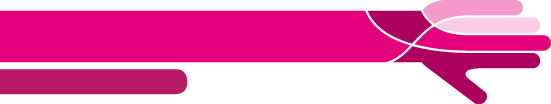 Las escuelas optaron por diferentes modalidades de trabajo:

En algunas instituciones el equipo directivo fue quien convocó al Grupo Promotor seleccionando docentes comprometidos y con buena disponibilidad.
Se formaron grupos de trabajo. 
Se trabajó en talleres y plenarios.
Percepción sobre la utilidad y relevancia de los diferentes Instrumentos
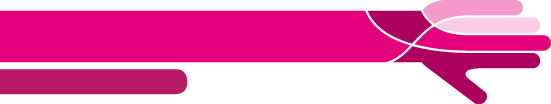 El total de las escuelas manifestó  “la  utilidad  y relevancia de la información recabada con la aplicación de los instrumentos. Permitió un alto grado de análisis y reflexión en el colectivo docente sobre las prácticas pedagógicas, falencias, debilidades, reformulación de vínculos con la comunidad y las familias de los estudiantes”.
Comprensibilidad de las consignas para completar los instrumentos y realizar la autoevaluación
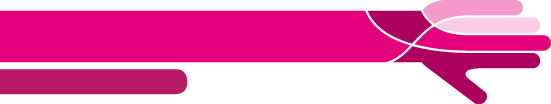 Casi todos los actores institucionales manifestaron “haber comprendido las consignas contenidas en los distintos Instrumentos”. 

Cabe destacar que “no hubo dificultades en cuanto a comprensibilidad en los instrumentos para docentes y preceptores”. En el caso de instrumentos para estudiantes y familias, se requirieron explicaciones para lograr que se completen. El instrumento con mayores dificultades para la comprensión fue el N° 6 de familiares de estudiantes.
Protagonismo y compromiso de los distintos integrantes de la comunidad educativa durante la autoevaluación
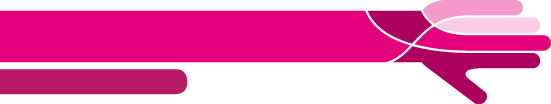 El protagonismo y compromiso de los distintos actores fue dispar según la institución (por dicho motivo son dispares los porcentajes que reflejan la participación de los distintos integrantes de la comunidad). 

Los docentes participaron con un alto grado de compromiso:  entre el 80% y 85%. 

Los estudiantes trabajaron con un alto grado de compromiso: entre el 40% y 45%.

Entre los preceptores el compromiso fue del 90%.
Expectativas (positivas o no) acerca de la implementación 
del Plan de Acción para la Mejora de la Calidad Educativa
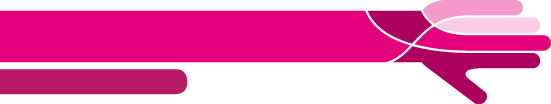 La mayoría de las escuelas manifestaron un “alto grado de expectativas positivas con respecto al Plan de Acción para la Mejora de la Calidad Educativa. Pero en este punto cabe aclarar que no se realiza un plan paralelo al Proyecto Escolar Comunitario, sino que se realizan ajustes en función de los datos arrojados por el aplicativo.”

Las expectativas positivas se refieren, fundamentalmente,  a la posibilidad de “rescatar la mirada de los diferentes actores de la institución afianzando vínculos entre los mismos. También visualizar situaciones que atentan contra el derecho a la educación en vistas a la mejora de la inclusión y la calidad educativa. Los datos arrojados por la aplicación de IACE contribuyeron a enriquecer las problemáticas y dispositivos de acompañamiento de las mismas en los PEC de cada una de las escuelas. “
Efectos (positivos o no) que ha tenido el proceso autoevaluativo 
en la dinámica escolar y los vínculos internos
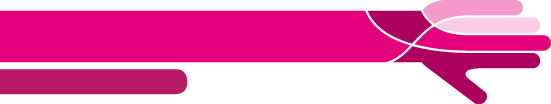 Las escuelas destacaron que “en la mayoría de las escuelas se visualizó la necesidad de adoptar una mirada crítica con respecto a las prácticas de la escuela. También la necesidad de  crear nuevos equipos de trabajo para hacerle frente a las problemáticas visualizadas”.
La gran mayoría de las escuelas destacó que “la aplicación del método fortaleció los vínculos internos ”. 

Algunas escuelas ejemplificaron con cambios concretos los efectos positivos del proceso evaluativo en la dinámica escolar  en la creación de nuevos espacios para fortalecer el vínculo con los familiares”.
Efectos (positivos o no) que ha tenido el proceso autoevaluativo en el vínculo escuela-familias
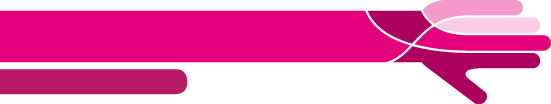 Las escuelas destacaron que “fue altamente positiva la interacción dada con los familiares ya que estuvieron muy predispuestos a completar el instrumento. Si bien en las instituciones ya existen vínculos con las familias, se propiciaron espacios para fortalecer este vínculo. Uno de los importantes aportes es el de contar con una mirada diferente de la institución desde la perspectiva familiar.”
Observaciones, sugerencias o comentarios adicionales para mejorar el proceso general de aplicación del IACE
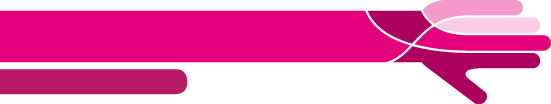 Se destacan:

Cuestionarios más adecuados a las realidades territoriales de las instituciones.


Necesidad de recibir mayor capacitación  sobre el IACE.
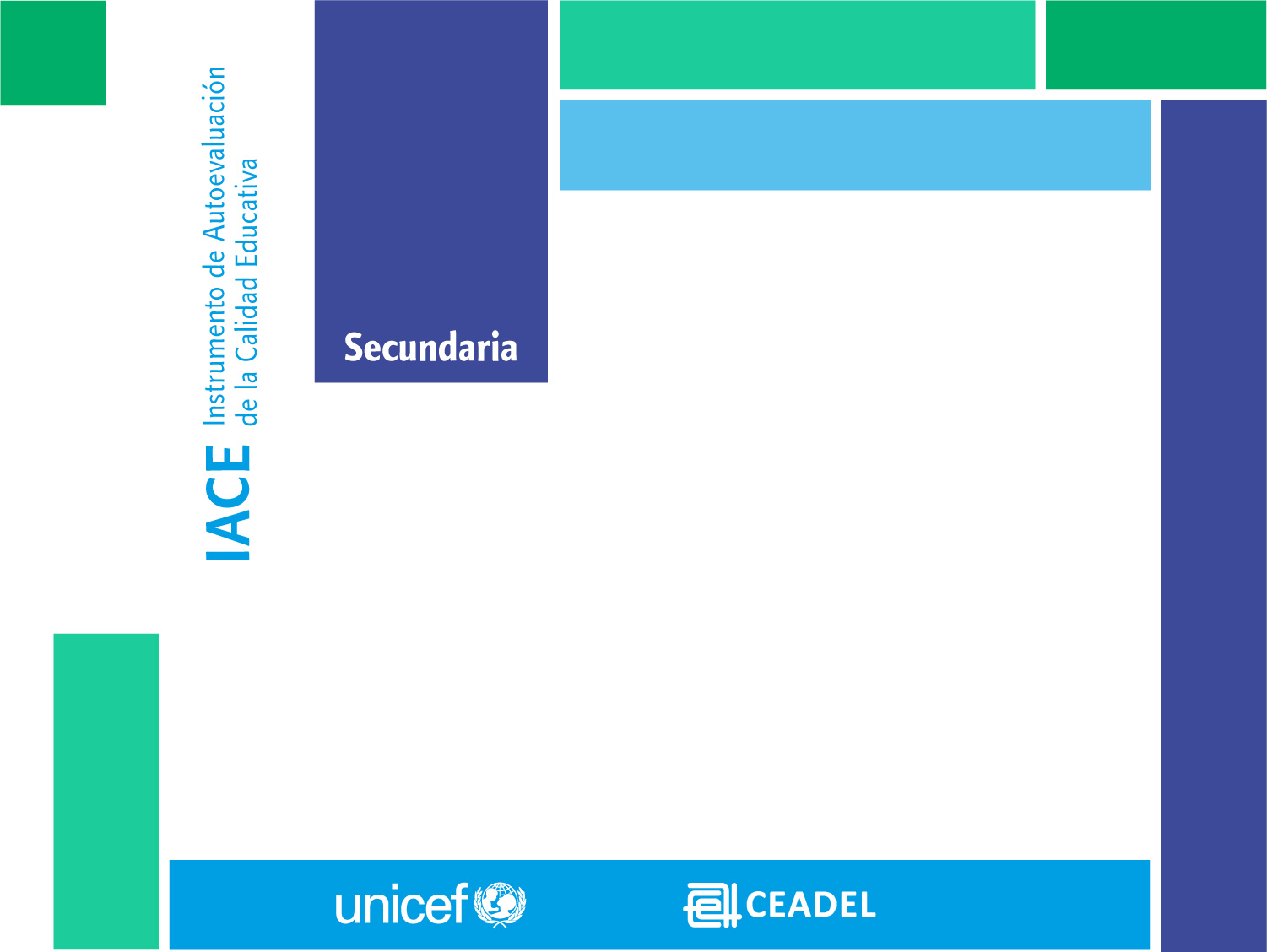 SÍNTESIS DE PLANES DE ACCIÓN PARA LA MEJORA DE LA CALIDAD EDUCATIVA
Dimensión I: Logros en el aprendizaje y trayectorias educativas de los estudiantes
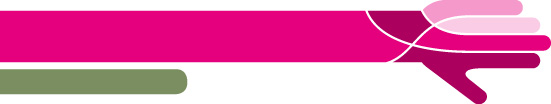 Fuente: Matriz de Sistematización 
de Planes de Acción, 2015
Dimensión I: Resultados de aprendizaje / trayectorias educativas de los alumnos (1)
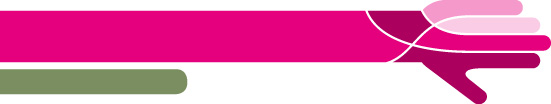 Dimensión I: Logros en el aprendizaje y trayectorias educativas de los alumnos (2)
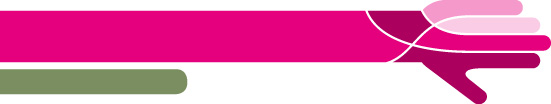 Dimensión I: Resultados de aprendizaje / trayectorias educativas de los alumnos (3)
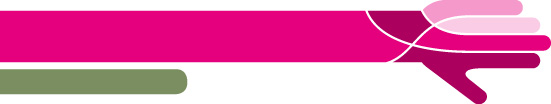 Dimensión I: Logros en el aprendizaje y trayectorias educativas de los alumnos  (4)
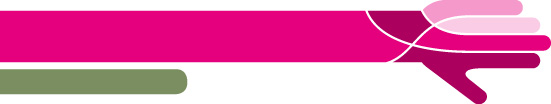 Dimensión I: Resultados de aprendizaje / trayectorias educativas de los alumnos (5)
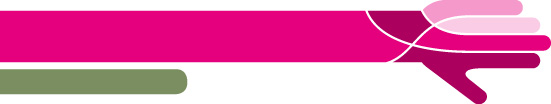 Dimensión I: Logros en el aprendizaje y trayectorias educativas de los alumnos  (6)
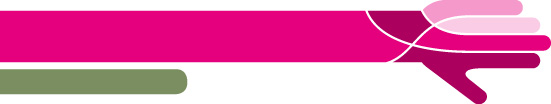 Dimensión I: Resultados de aprendizaje / trayectorias educativas de los alumnos  (6)
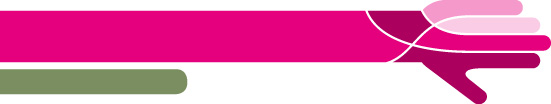 Dimensión II: Gestión pedagógica, perfiles y desempeño docente
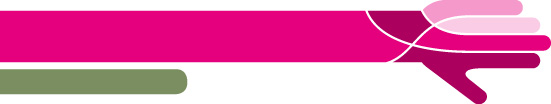 Fuente: Matriz de Sistematización de Planes de Acción, 2015
Dimensión II: Gestión pedagógica, perfiles y desempeño docente (1)
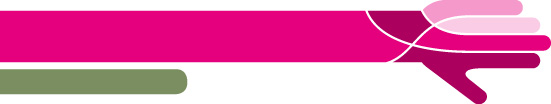 Dimensión II: Gestión pedagógica, perfiles y desempeño docente (2)
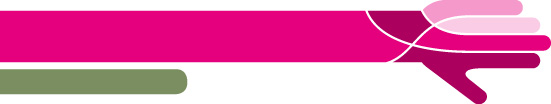 Dimensión II: Gestión pedagógica, perfiles y desempeño docente (3)
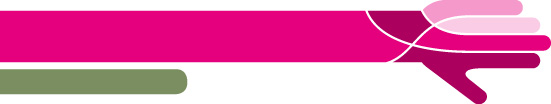 Dimensión III: Desempeño y gestión institucional
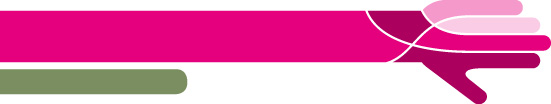 Dimensión III: Desempeño y gestión institucional (1)
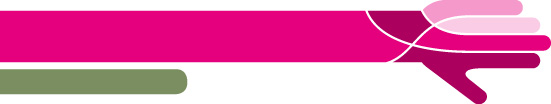 Dimensión III: Desempeño y gestión institucional (2)
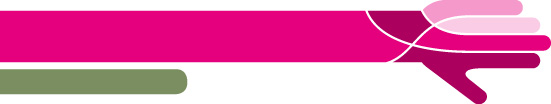 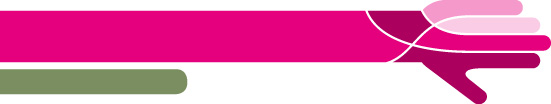 Dimensión III: Desempeño y gestión institucional (3)
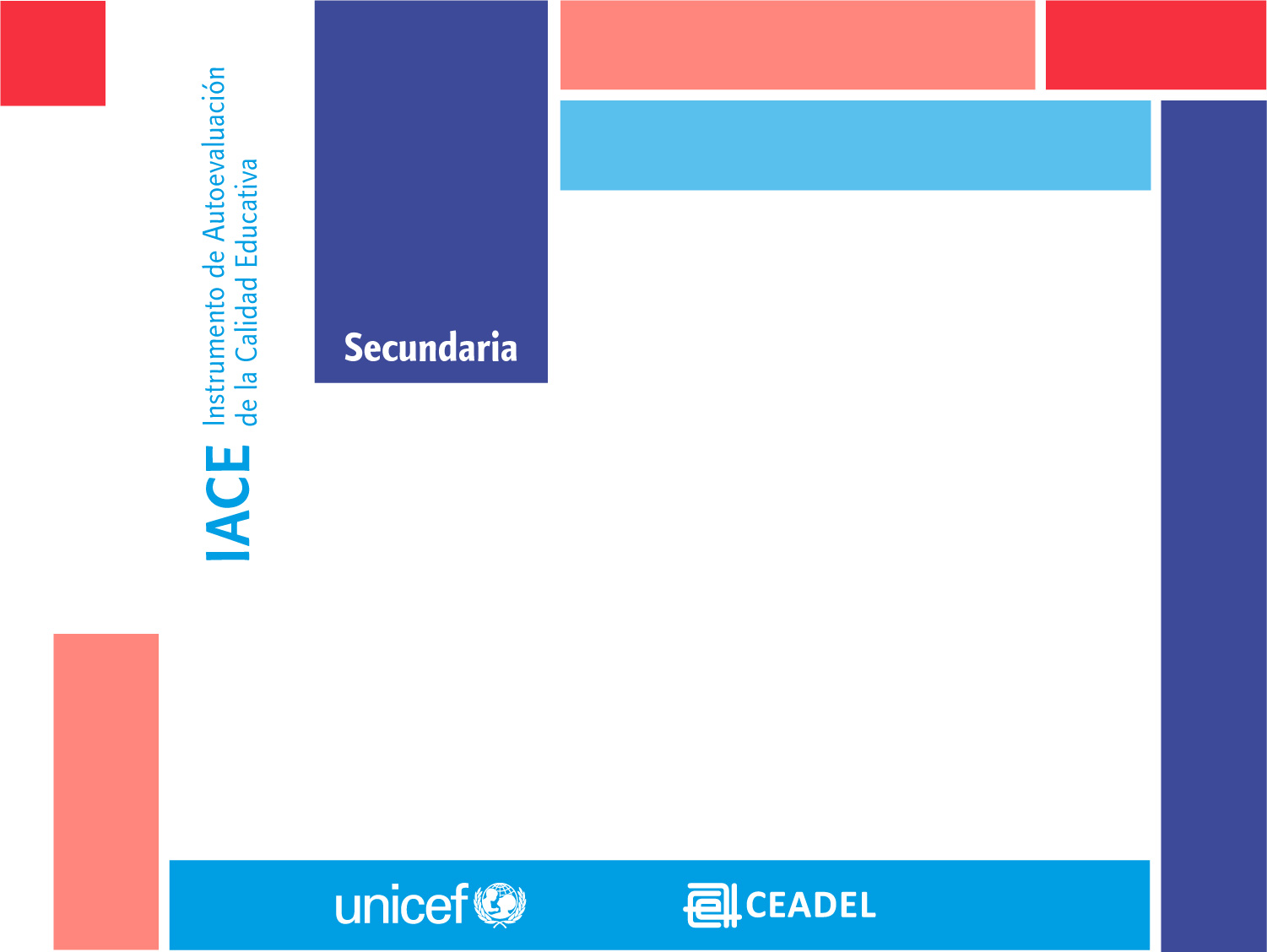 CONCLUSIONES
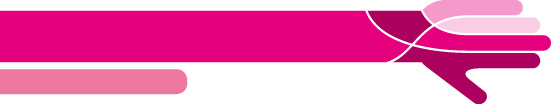 CONCLUSIONES (1)
El IACE tuvo un efecto altamente positivo en las escuelas,  favoreciendo el propósito de generar cultura evaluativa, promover procesos de cambio y mejorar la calidad educativa.

Los Planes de Acción priorizaron, fundamentalmente, estas temáticas: 
	
	A) Bajo rendimiento en las materias básicas (20%), Dificultad en los procesos de lectura, escritura e interpretación de textos (20%), Desinterés o desmotivación de los estudiantes (15%), Altos niveles de repitencia y abandono (15%), Estudiantes con adicciones (10%), Violencia Física y verbal entre estudiantes y distintos actores de la comunidad educativa (10%), Altos índices de embarazo adolescente y desconocimiento de las enfermedades de transmisión sexual (5%), Estudiantes con sobreedad  (5%) en la Dimensión I.
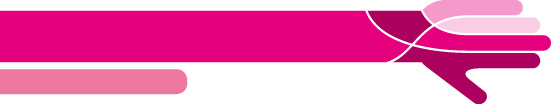 CONCLUSIONES (2)
B) Ausentismo docente (32%), Falta de motivación para el desarrollo de las clases (26%), Escaso sentido de pertenencia institucional de los docentes (21%), Bajo porcentaje de prácticas áulicas significativas para los estudiantes (21%) en la Dimensión II.

		C) Falta de articulación con el nivel superior (42%), Bajos niveles de consenso, participación y representación de los actores institucionales en la toma de decisiones relativas a los objetivos comunes  (32%),  Bajo nivel de comunicación entre los distintos actores de la comunidad educativa (26%) en la Dimensión III.
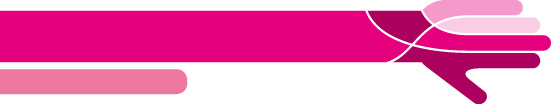 CONCLUSIONES (3)
Resulta fundamental realizar el monitoreo de los Reajustes de los Proyectos Educativos Escolares

Se torna necesario fortalecer la sostenibilidad de los procesos de autoevaluación para continuar afianzando la cultura autoevaluativa en la jurisdicción con el propósito de mejorar la calidad educativa en el marco de la inclusión. 

Para ello será imprescindible contar con el acompañamiento de los Formadores de Plan Nacional de Formación Permanente y el trabajo que realizan con los directivos desde el marco ético, político y pedagógico para afianzar el trabajo de los Grupos Promotores, como pilares fundamentales del proceso.
RECURSOS PARA LA ACCIÓN
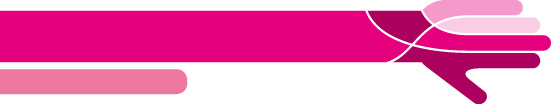 SITIO WEB DE UNICEF: http://www.unicef.org/argentina/spanish/ 


SITIO WEB DE CEADEL: http://ceadel.org.ar/IACEunicef/


PLANILLA 1: Registro del monitoreo de la ejecución de los Planes en cada establecimiento
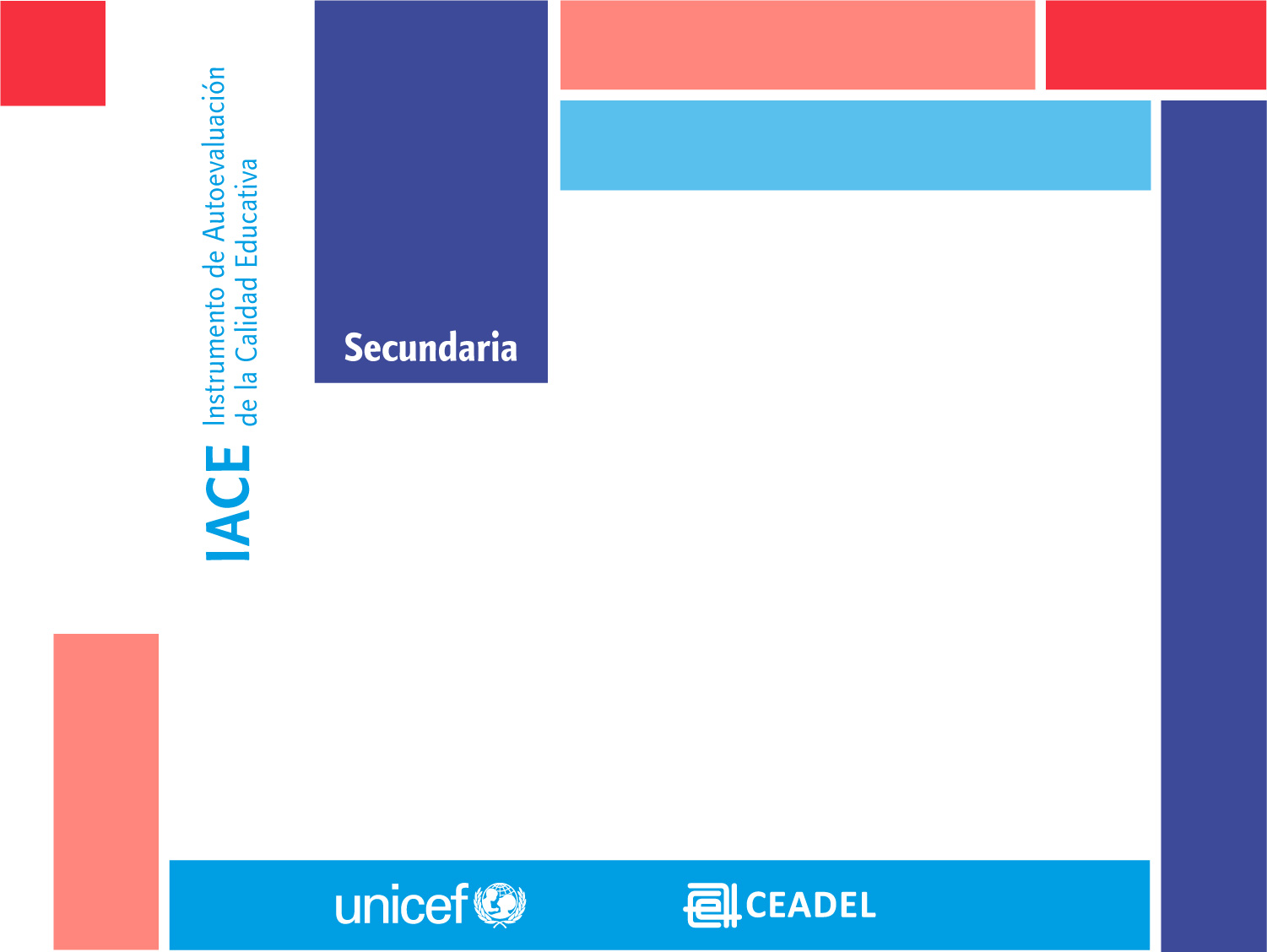 MUCHAS GRACIAS!